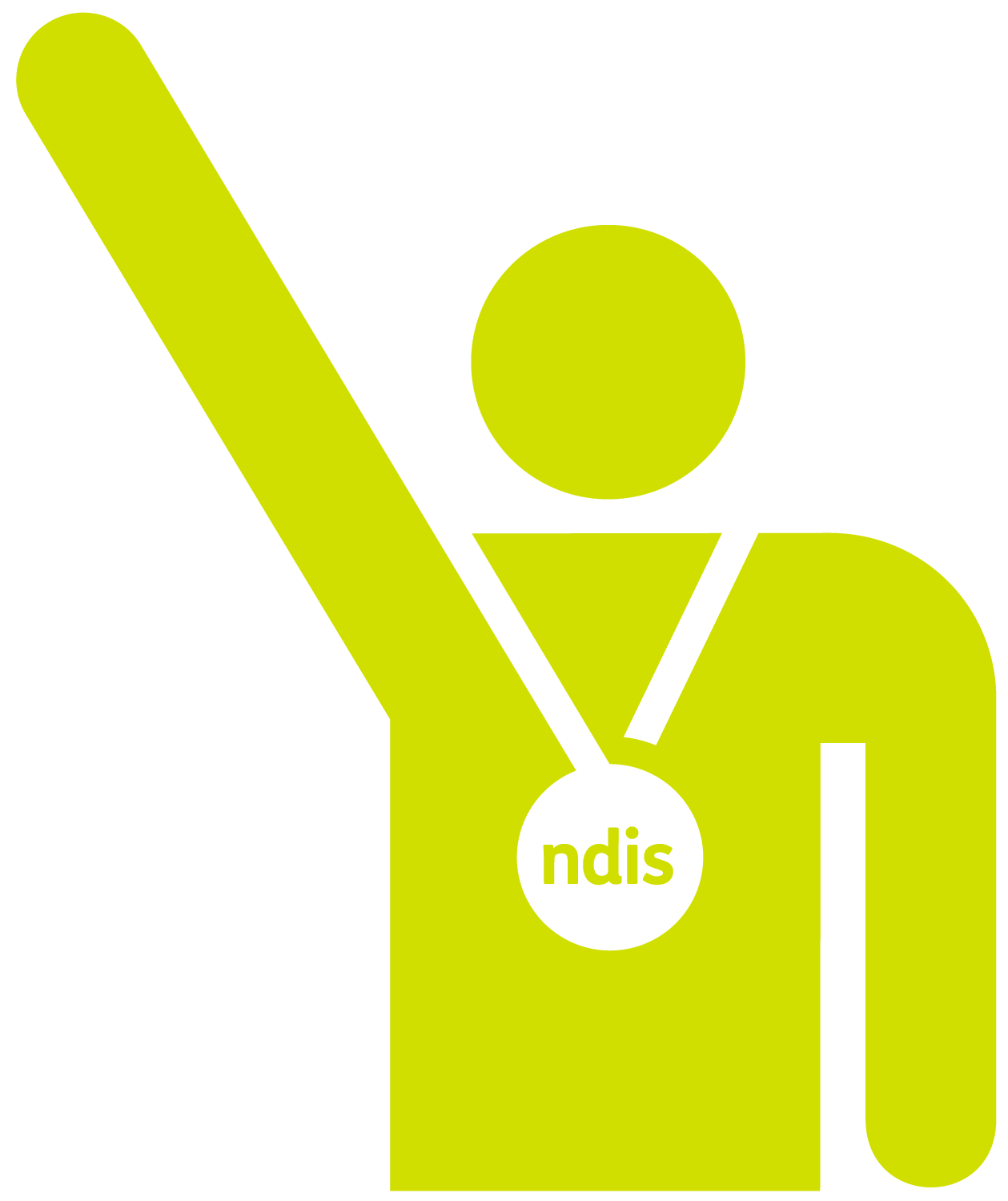 NDIS CHAMPIONS:
EMERGING GRASSROOTS LEADERS


Training 
Day 2
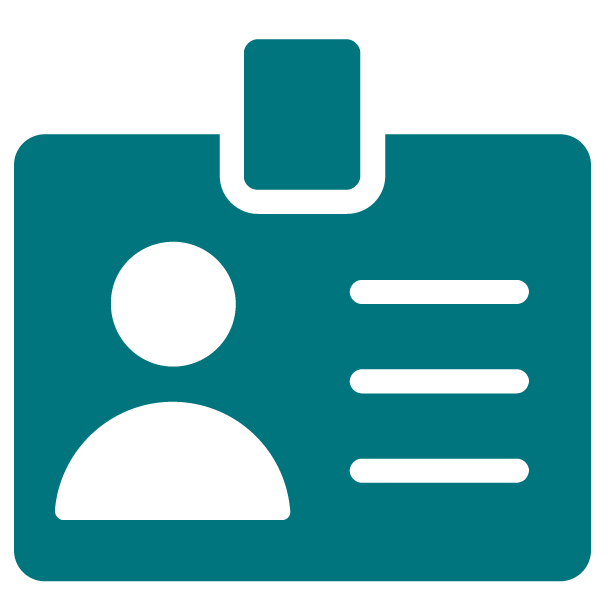 Welcome back
Acknowledgement of Country

Roll call
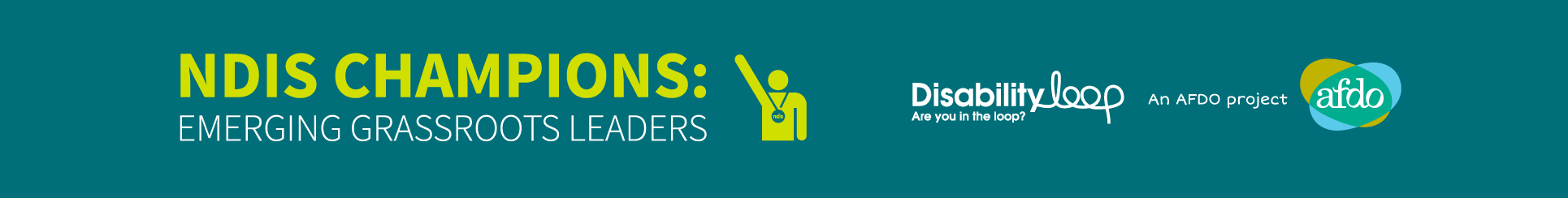 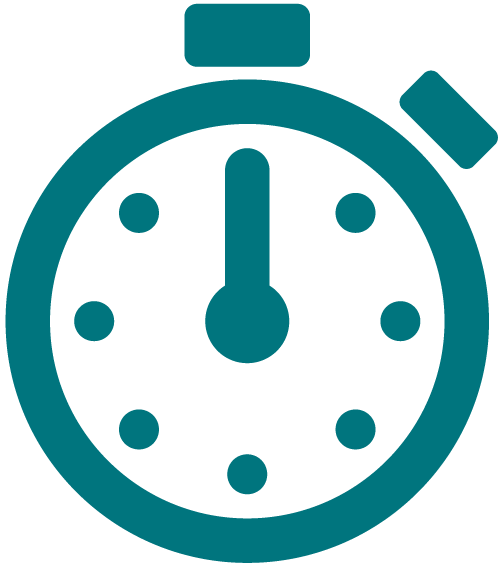 Training Agenda – Day 2
Session 08
The NDIS Presentation

Session 09
Practice, practice, practice

Session 10
Your time to shine
Session 11
Finding further information

Session 12
Peer support for Champions

Session 13
Wrap up
3
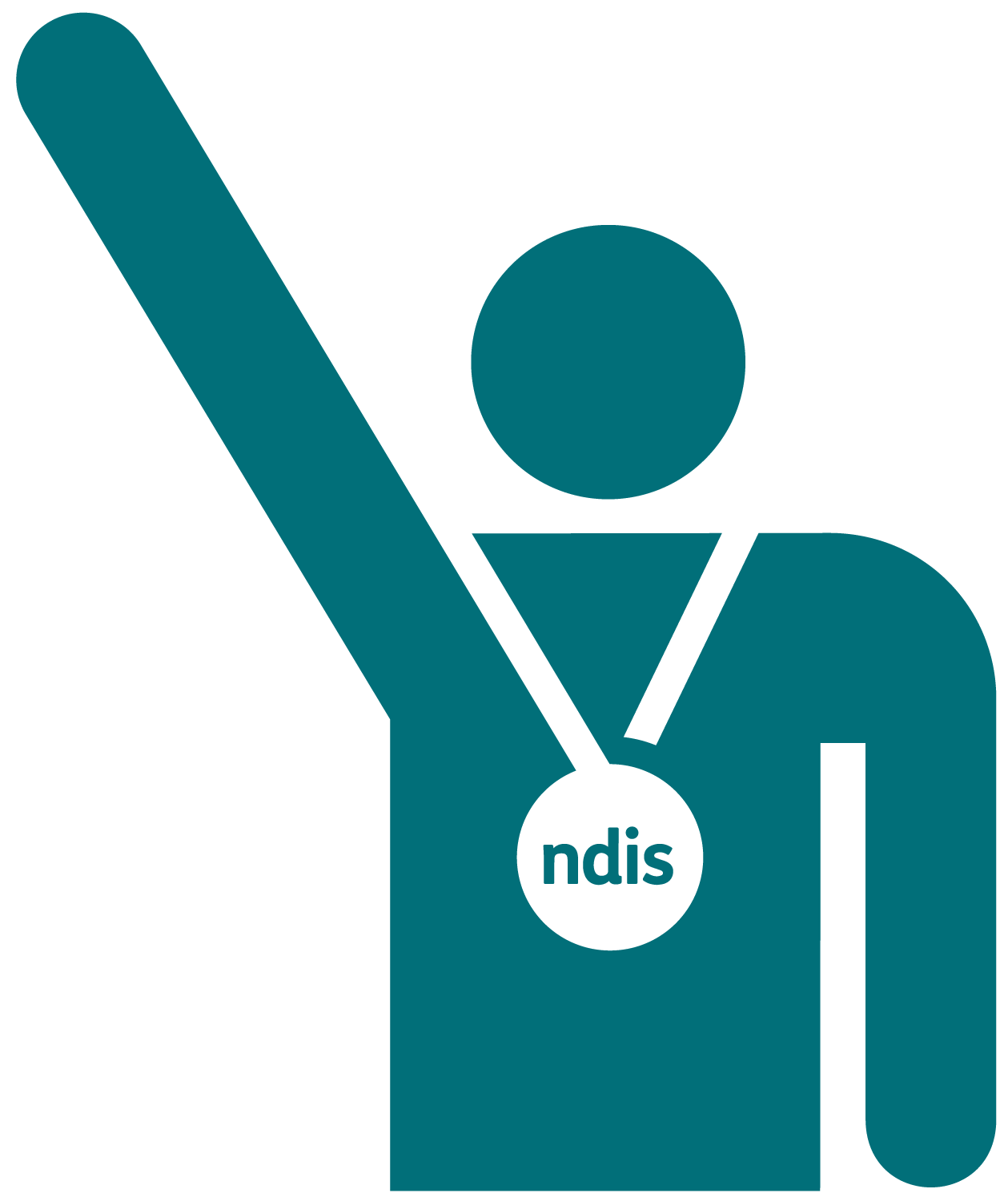 SESSION 8

The NDIS Presentation
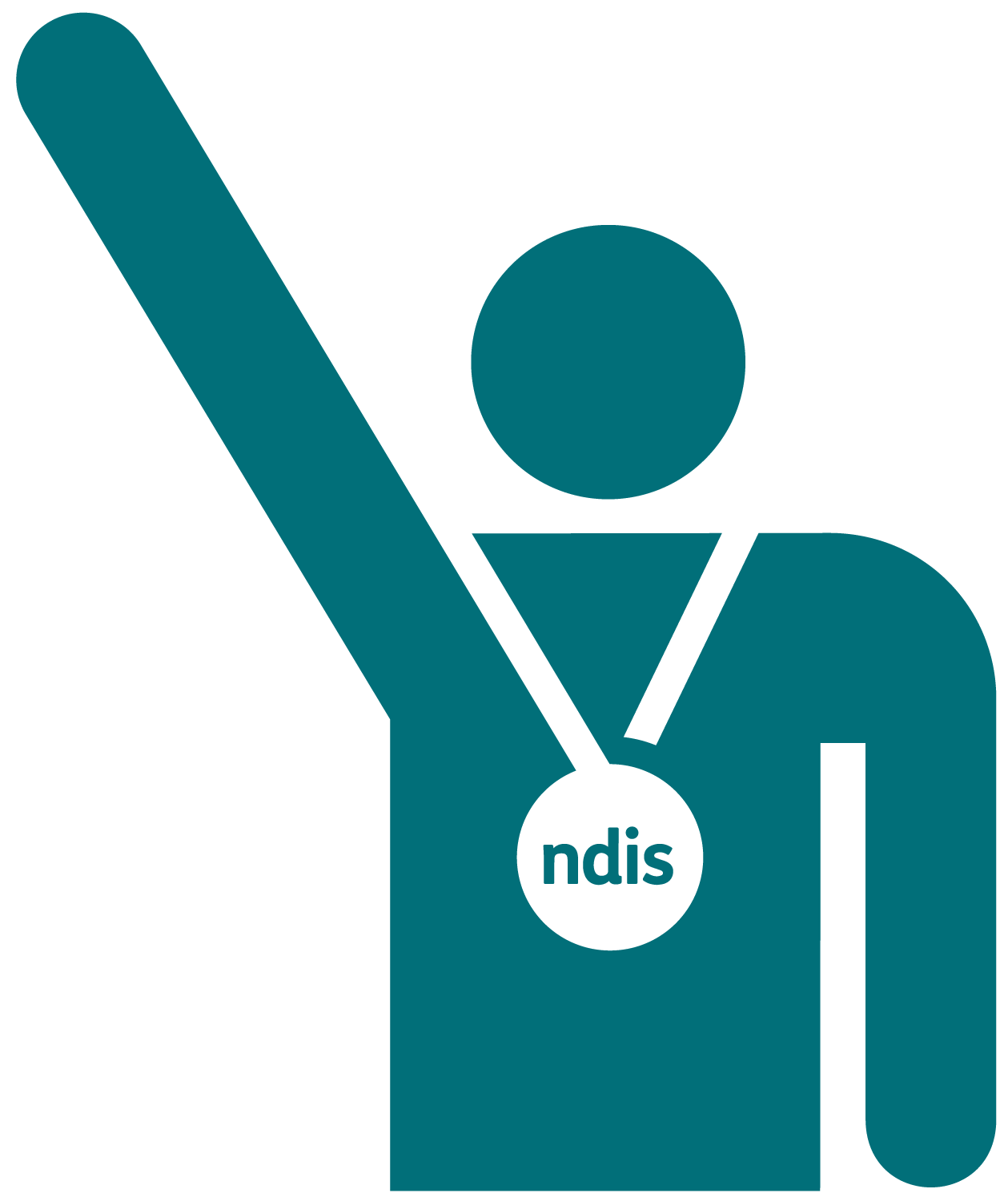 SESSION 9

Practice, practice, practice
Practice, practice, practice
ACTIVITY:

In groups of 2-3, take turns and practice giving your speech to each other

This should take around 6 to 7 minutes
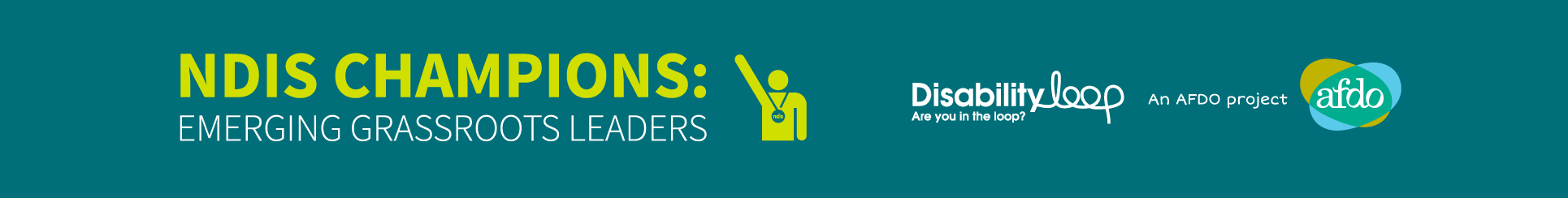 Practice, practice, practice
ACTIVITY:

Now move to another group of 2-3, and again take turns and practice giving your speech to each other

This should take around 6 to 7 minutes
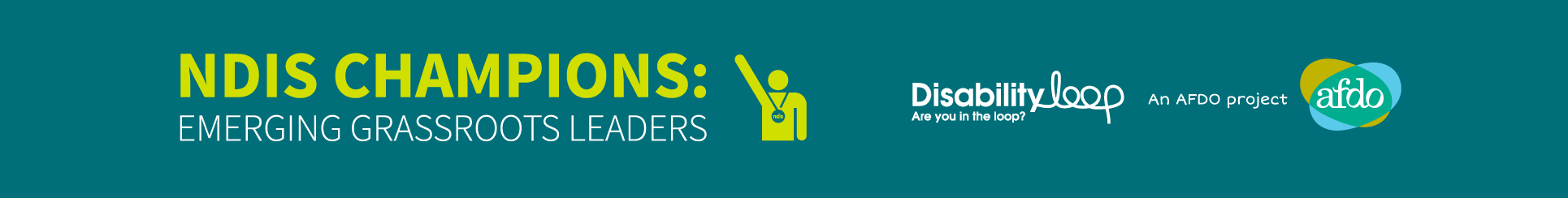 Practice, practice, practice
ACTIVITY:

Wind down

How are you feeling?
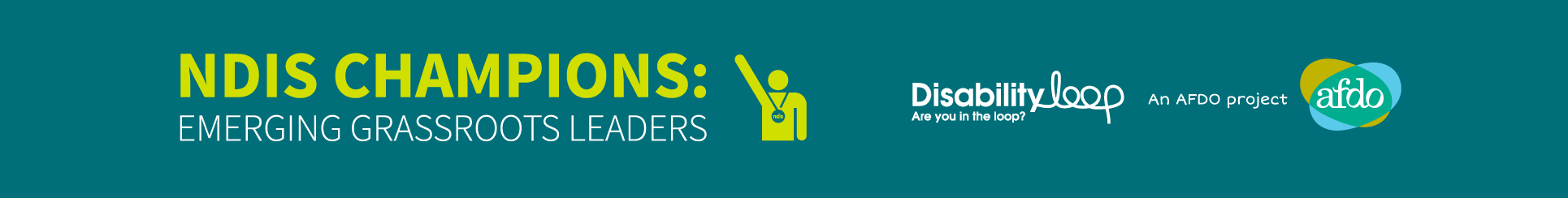 Practice, practice, practice
ACTIVITY:

Wind down

How are you feeling?
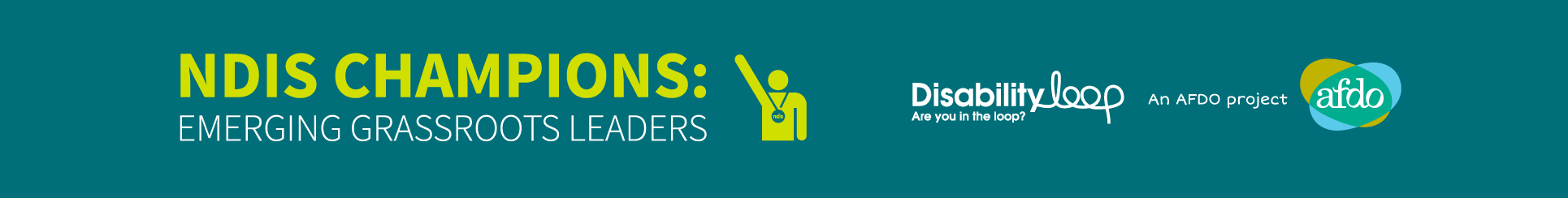 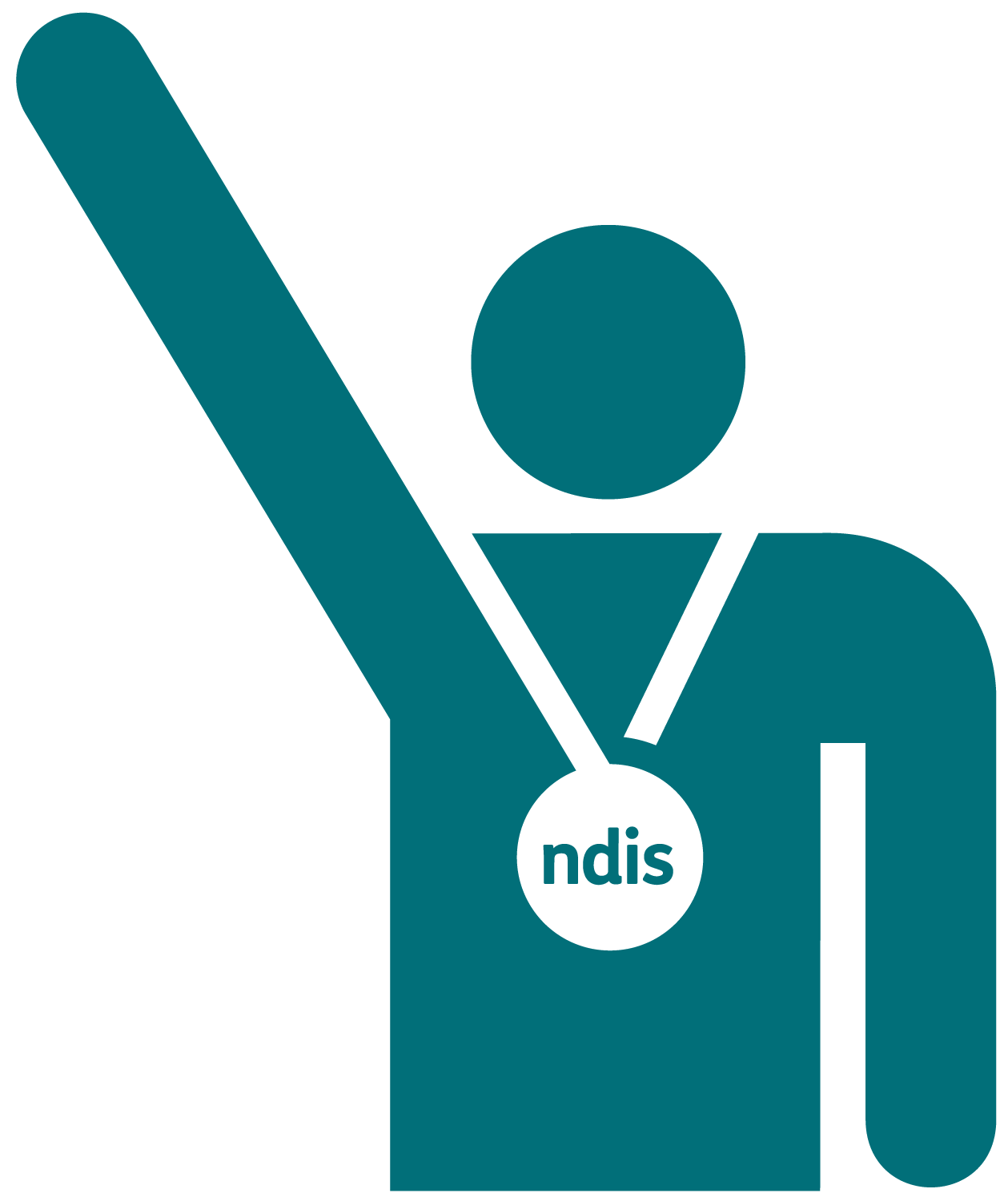 SESSION 10

Your time to shine
Your time to shine
Support the person speaking

Be attentive

Expect to learn soemthing new

Be generous. Laugh!

You are all in this together
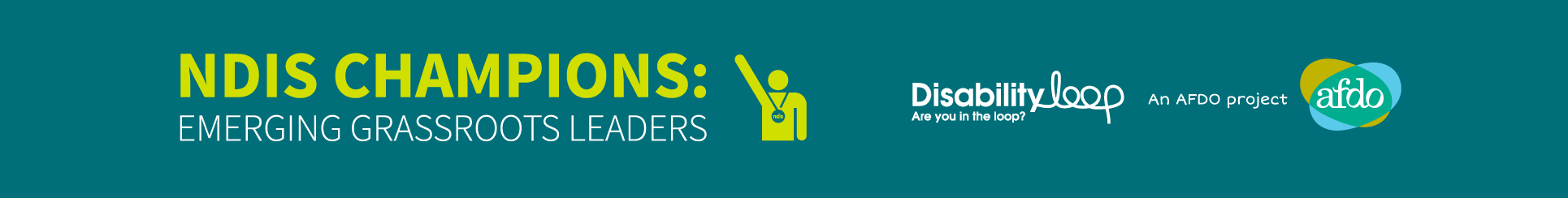 Your time to shine
Everyone wants you to succeed

You are in control

Everyone feels nervous

Don’t forget to smile

Remember to look at your audience
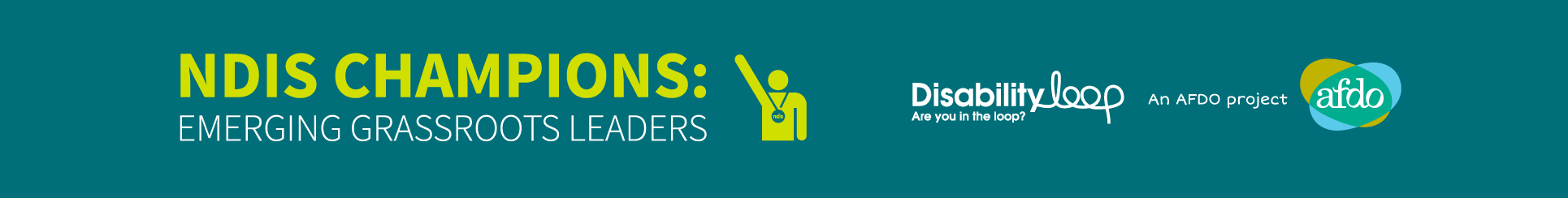 Your time to shine
I am the expert, I am the expert, I am the expert

Everyone is on my side, everyone is on my side, everyone is on my side

I have the power, I have the power, I have the power
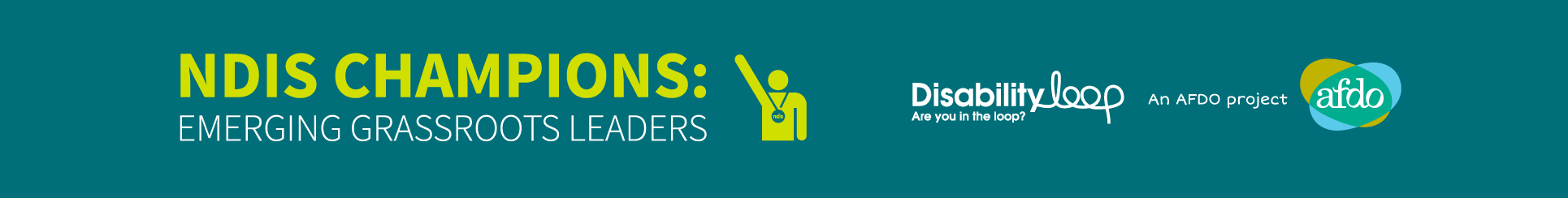 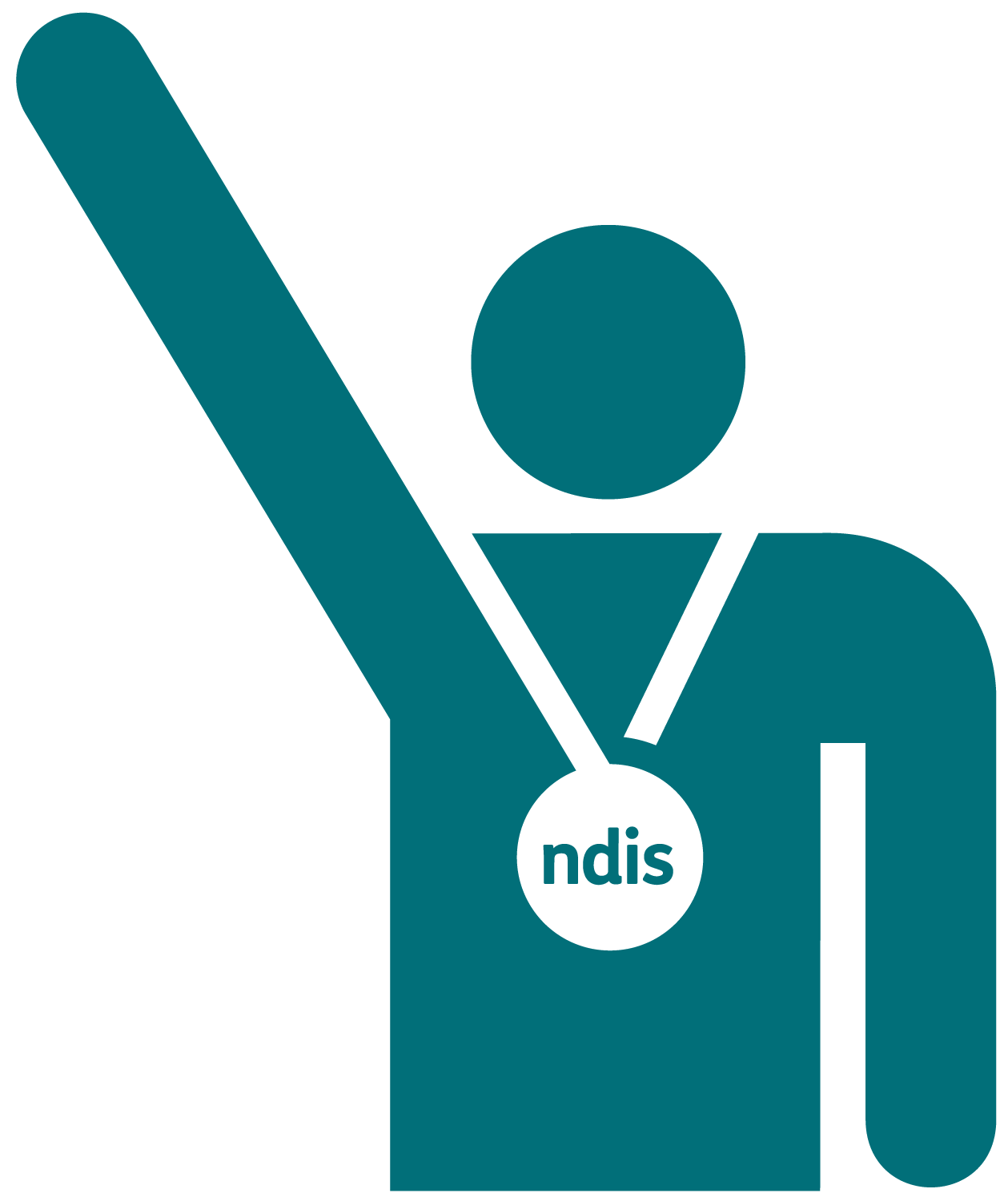 SESSION 11

Finding further content
Finding further content
www.ndis.gov.au

www.disabilityloop.org.au
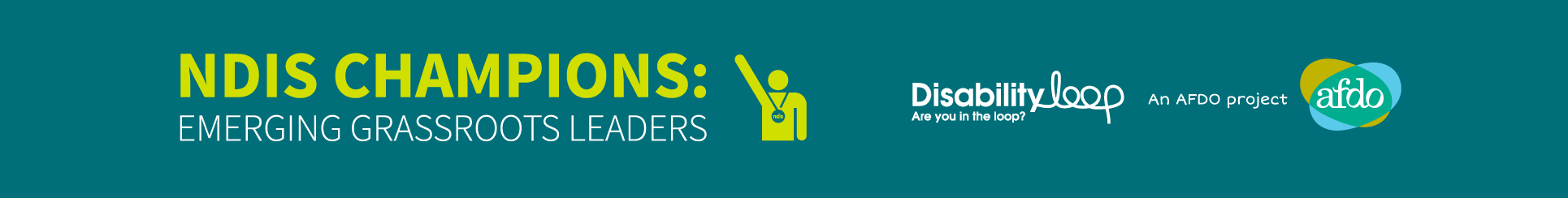 Finding further information
Navigate the NDIS website using headings:

People with disability
Families and carers
Participants
Providers
Community
News
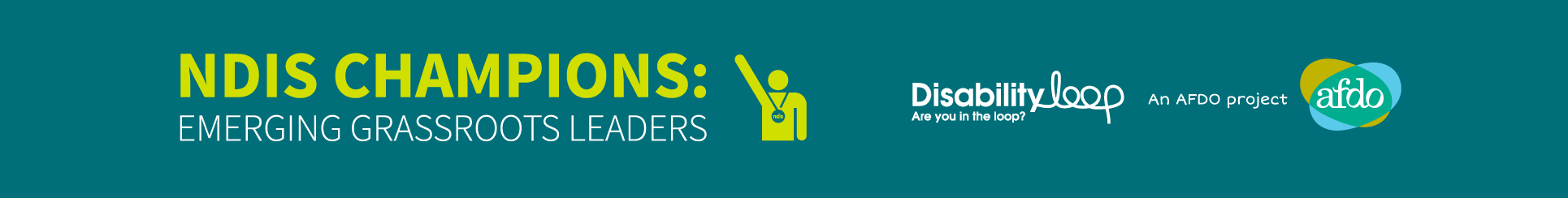 Finding further information
ACTIVITY

Rollout schedules for each state and territory

Where is the ‘My NDIS Pathway’ booklet?

How do people find out how to access the NDIS?

How can people find a Service Provider
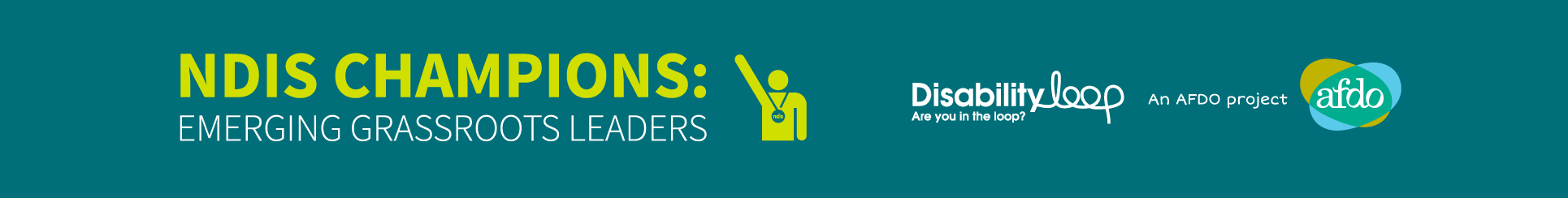 Finding further information
Navigate using search function:

Use key words
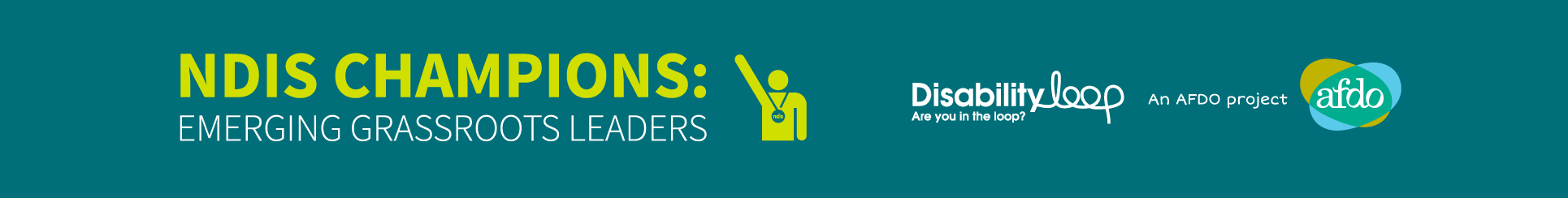 Finding further information
ACTIVITY

Using navigation tools
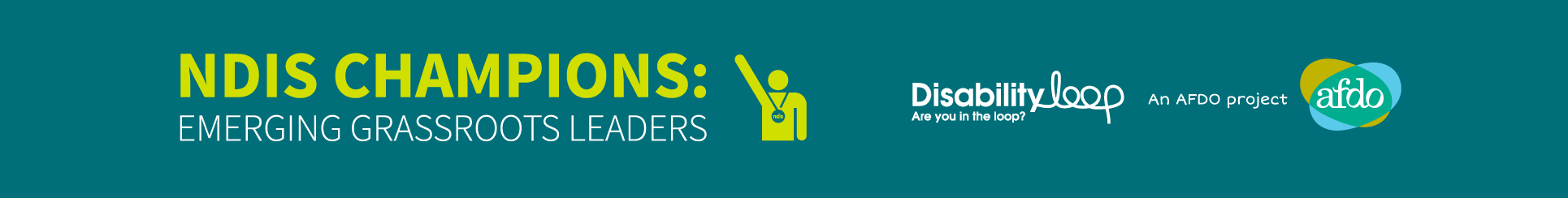 Finding further information
Navigate the Disability Loop website using headings:

Home
News
Resources
Events
Lets Yarn
NDIS Champions
Contact
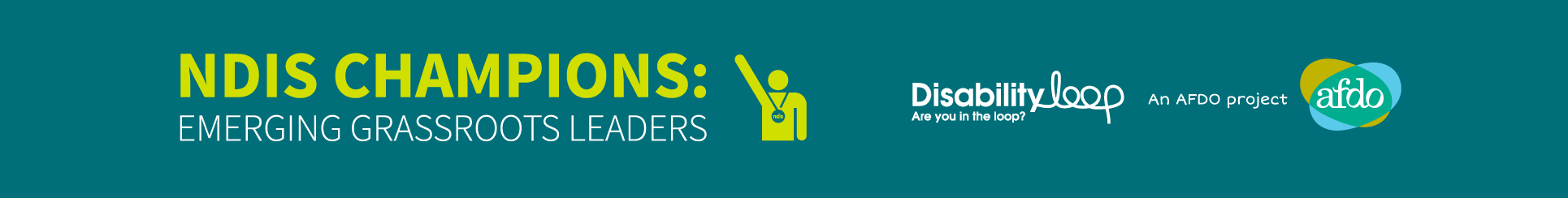 Finding further information
Sign up for eNews

Disability Loop resources

NDIS Champions page
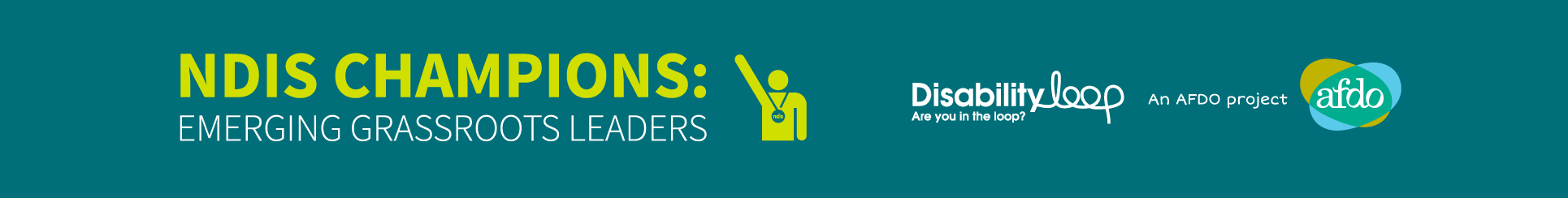 Finding further information
ACTIVITY

You are giving a presentation to people with disability who are concerned about whether or not is still OK to complain.

How would you suggest they find out this information?
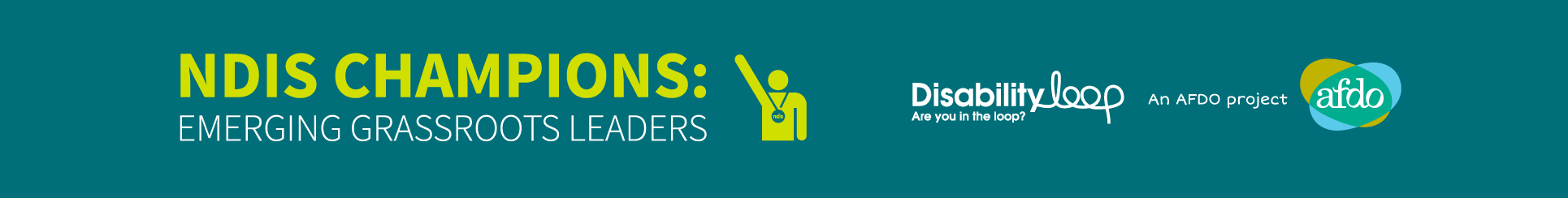 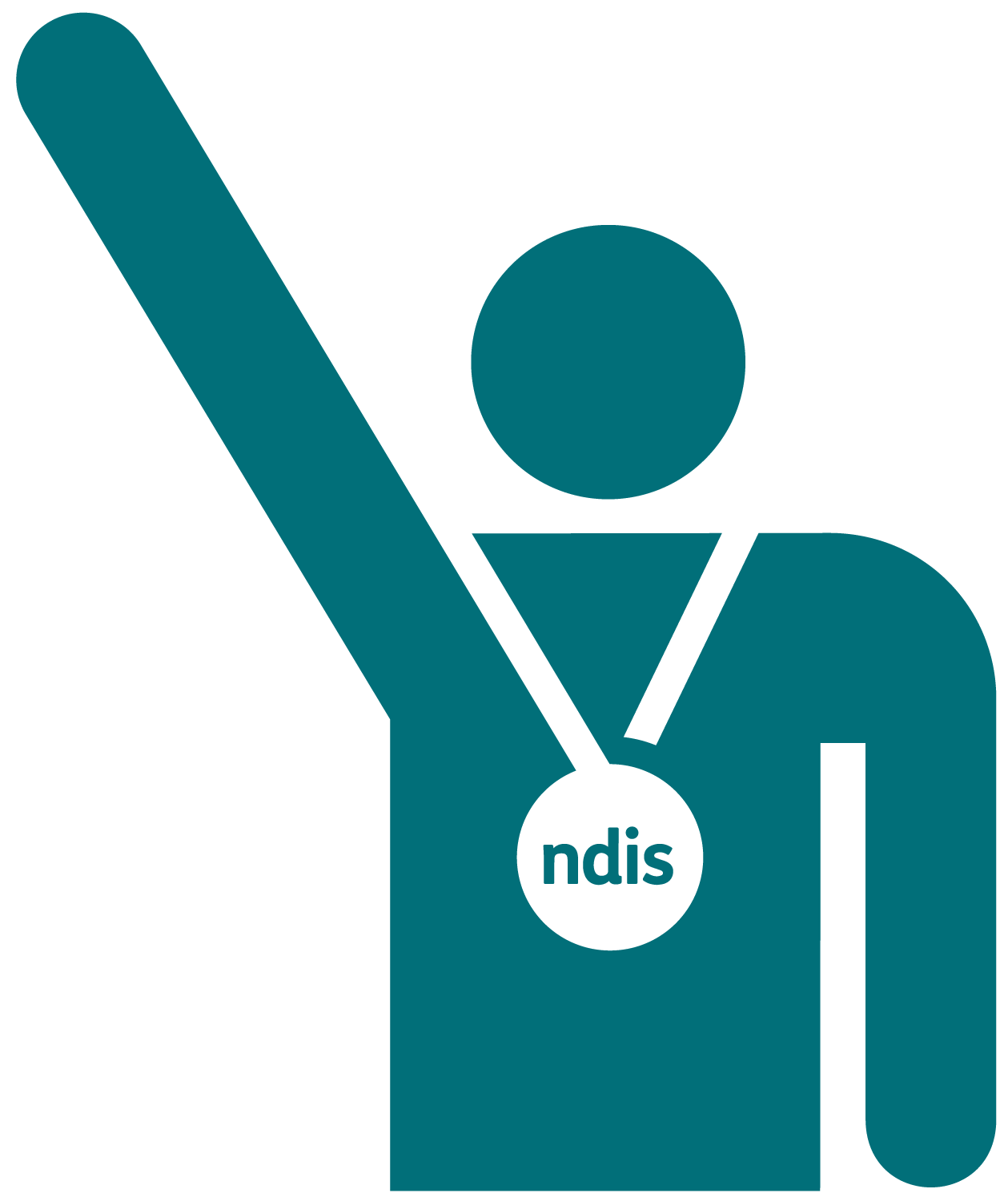 SESSION 12

Support for Champions
Peer support
What type of support would you like to have?

Who would you like to provide support?

Would it be different for different types of support

How would you like to support to be provided?
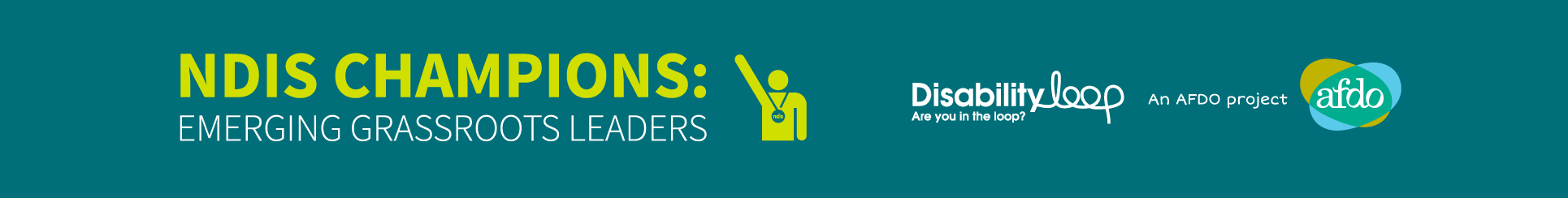 Peer support
Phone
Email
Text messaging
Skype
Social media
Local face to face meetings
Peer support newsletter
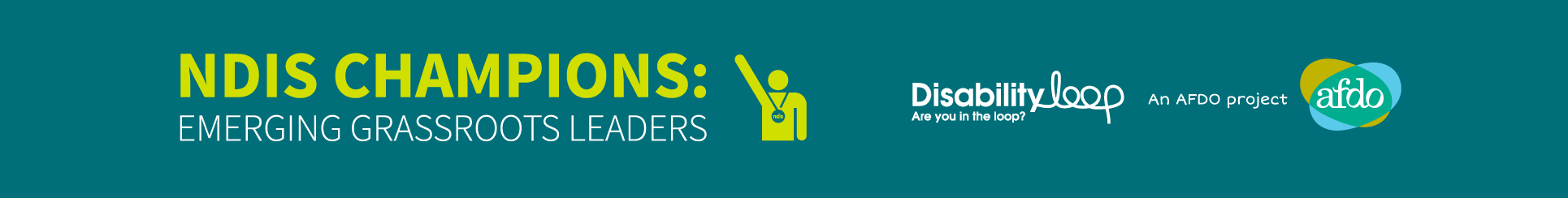 Peer support
ACTIVITY:
When would you feel confident to contact the AFDO team?

When would you contact a fellow Champion?

How did you make your selection

What sort of support do you want?
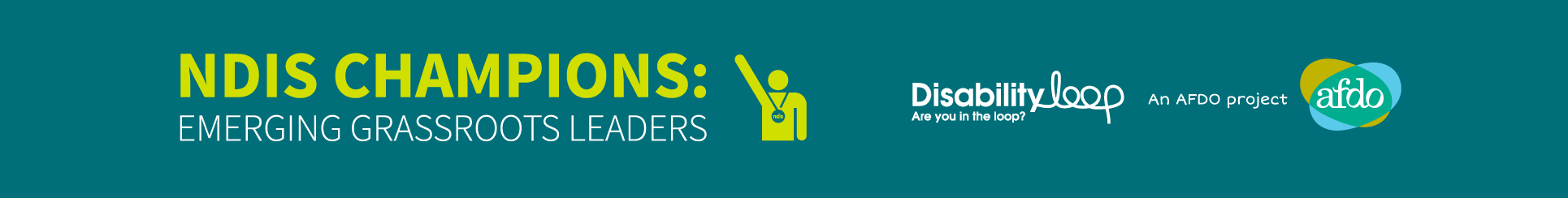 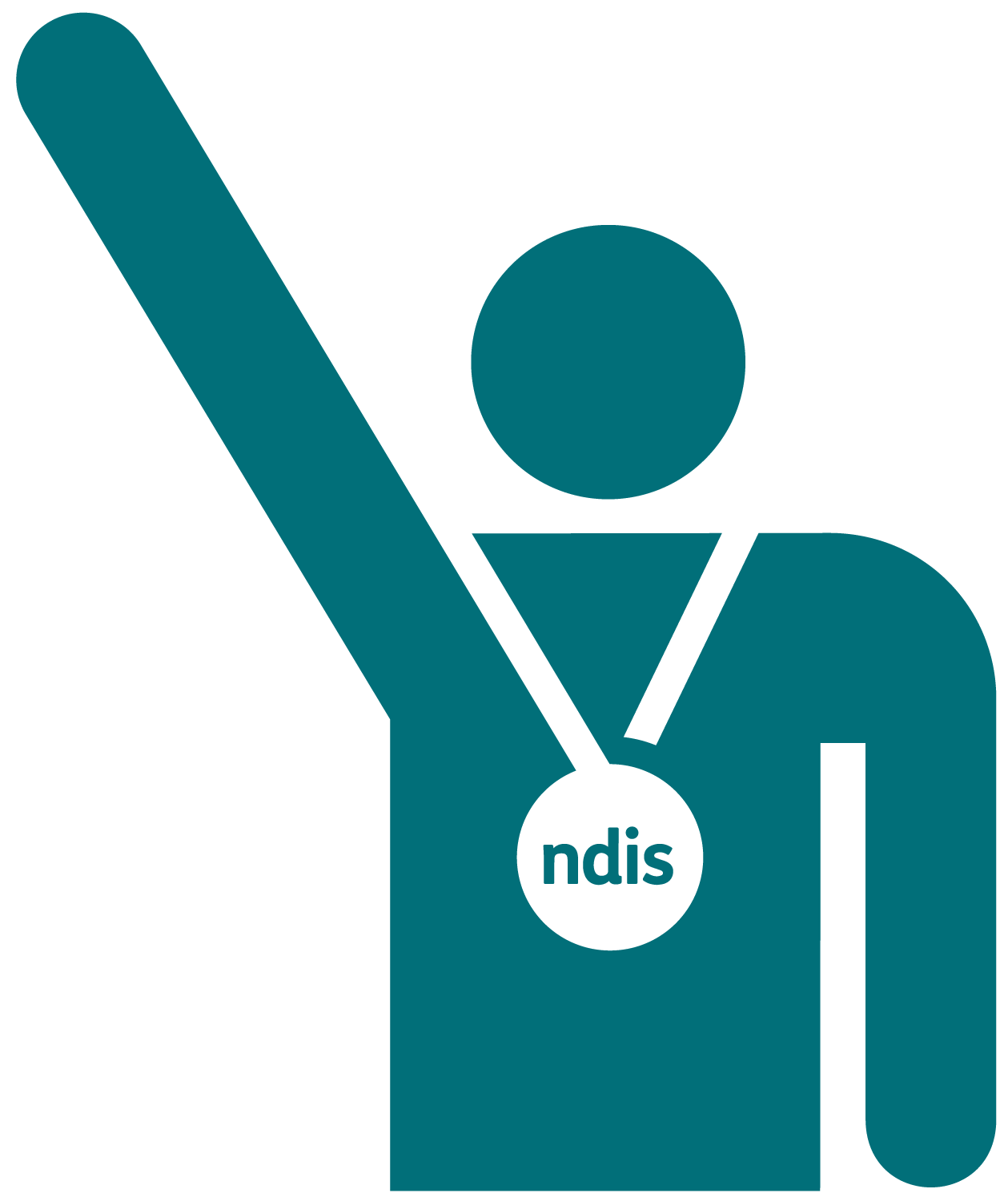 SESSION 13

Discussion and final wrap up
Final wrap up
Recap part 1:

AFDO

Disability Loop

Forms and paperwork
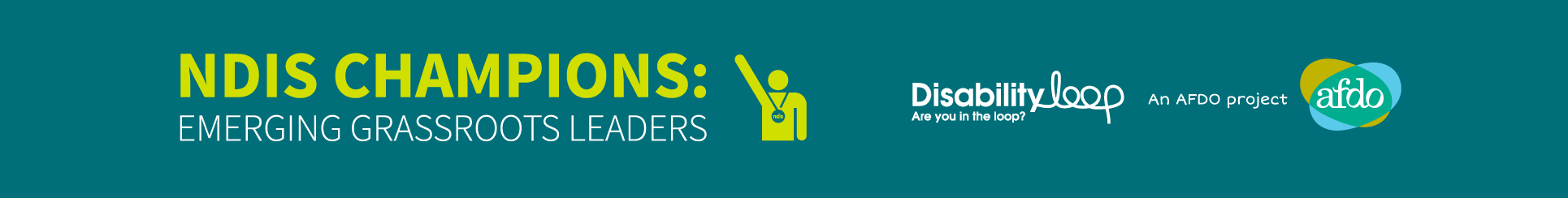 Final wrap up
Recap part 2:

You can be a confident speaker

Everyone makes mistakes
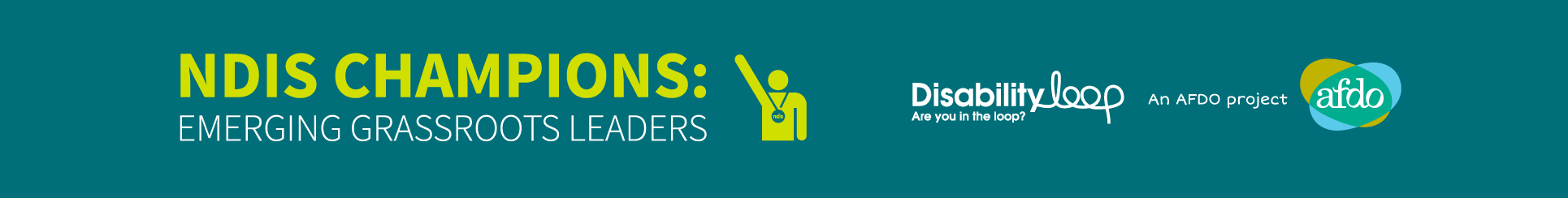 Final wrap up
Recap part 3:

The NDIS presentation

Finding more information

Promotion and social media
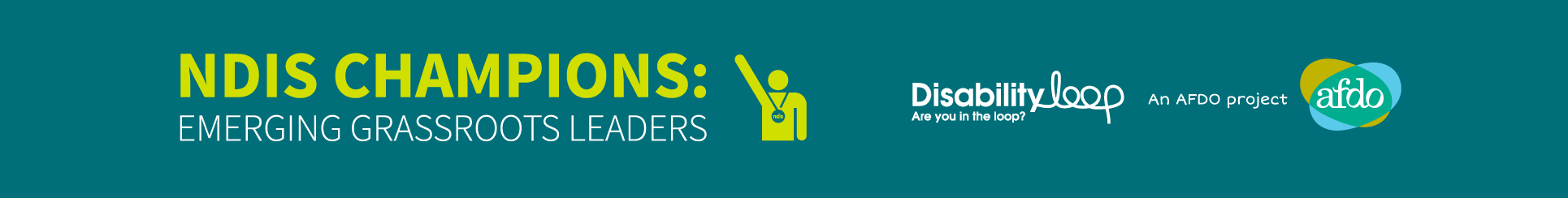 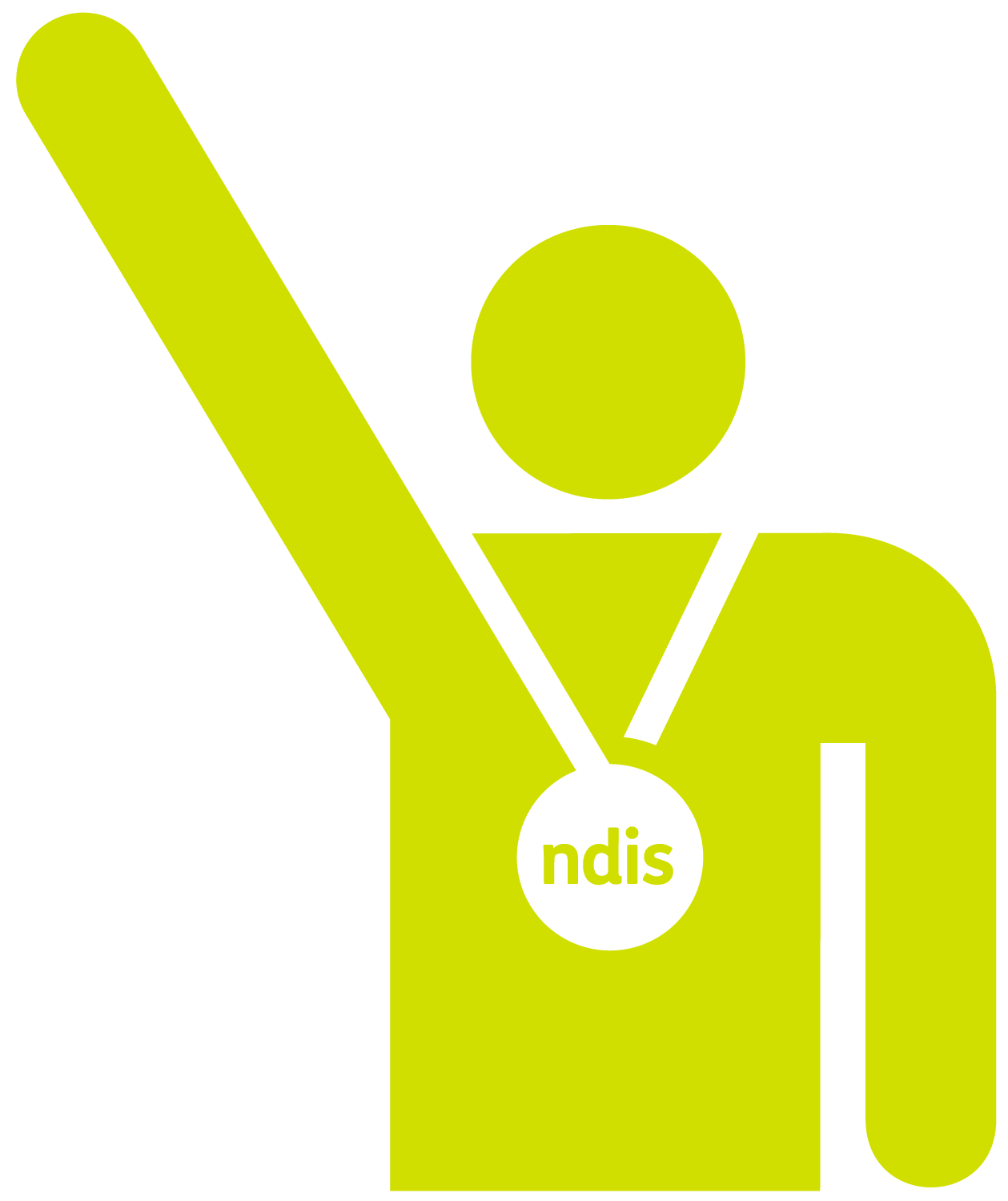 Thank you for your valuable time